API
Session 5
Liz Kelley Vang – Senior Consultant – Customer Success
API
The Skyward API is a tool that allows real-time data syncs between Skyward and other systems. This session will review the functionalities of the LMS and OneRoster APIs in Skyward (SMS 2.0) and how to go about troubleshooting when discrepancies or sync issues arise. Available resources on the topic will also be presented for future reference.

What is an API?
Is our database set up to use an API?
Which vendors are utilizing our API?
Try it Out!
Common Questions/Troubleshooting Tips
Resources
What is an API?
Application Programming Interface
A way for two or more programs to share data, ensuring consistent data across systems
In the context of SMS 2.0 Student databases…
Two APIs available: 
LMS API (aka Skyward API)
OneRoster API
Vendors can use either API to retrieve information from your Skyward database on their terms (often multiple times throughout the day)
Both APIs can be used to sync specific types of data back to Skyward
Once configured, both the LMS and OneRoster APIs are available
Use them for as many integrations as you like
Read-Only API – No additional license is needed
A license is required to use passback to sync data back to Skyward
Is my district using API?
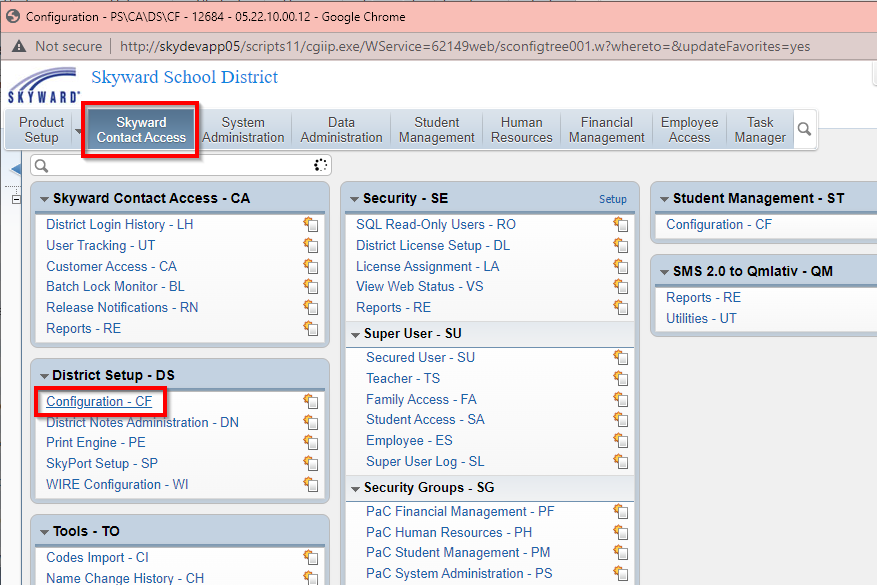 Navigate to…
Product Setup > 
Skyward Contact Access >
District Setup > 
Configuration > 
API Configuration
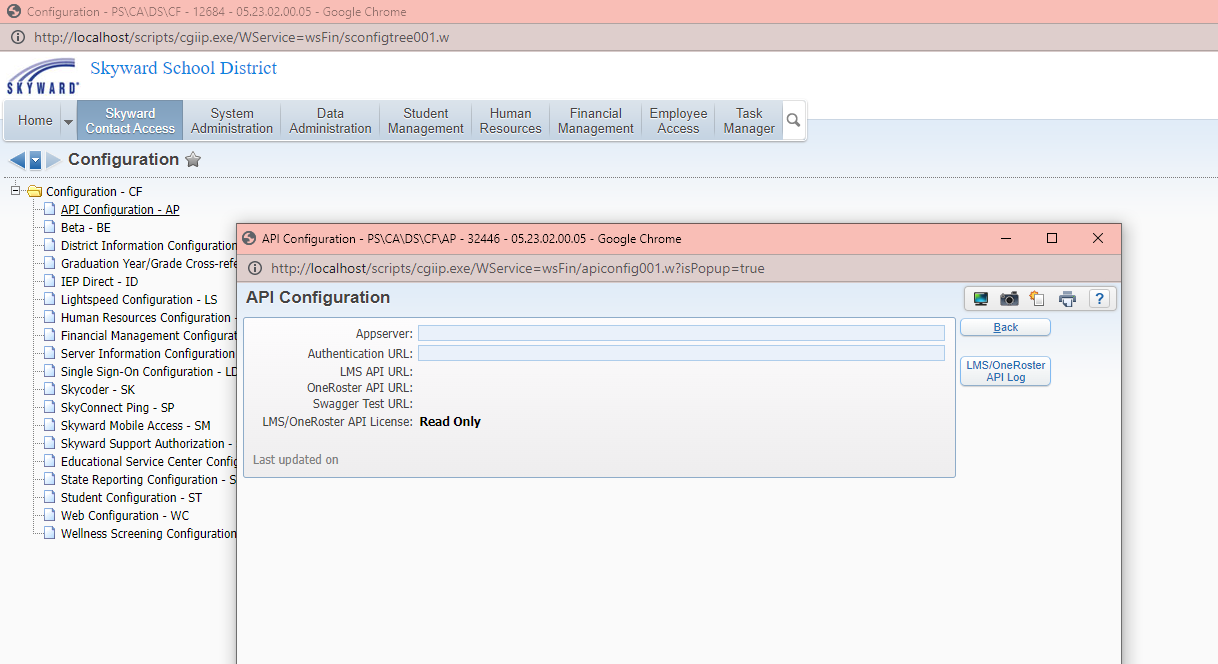 API is not configured.

X Outgoing
X Incoming
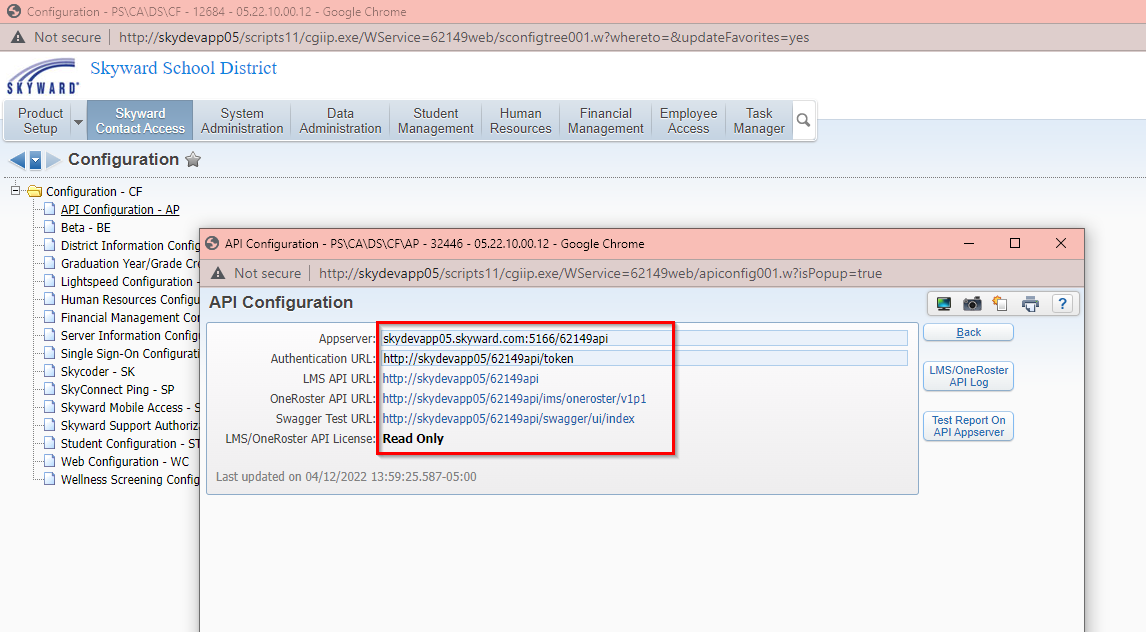 Read-Only API is configured.

✓ Outgoing
X Incoming
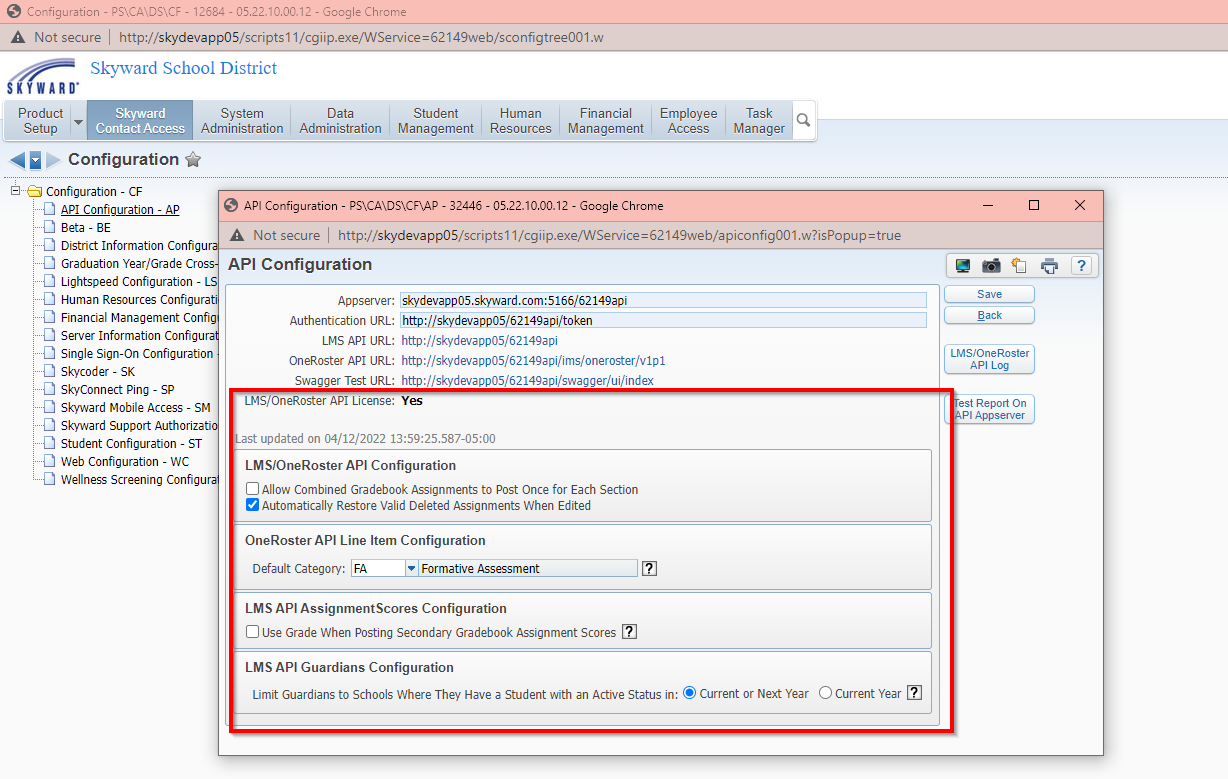 Read-Only and passback API are both configured.

✓ Outgoing
✓ Incoming
How do I start using API?
Confirm whether your API is already configured.
If your API is not configured…
Self hosted? Follow setup instructions in the API Launch Kit.
ISCorp hosted? Submit a ticket to ISCorp.
Interested in purchasing the passback license? Reach out to your account manager to get a quote and initiate the setup process.
Which vendors are accessing our data?
Secured User Records
See which vendors are set up with API credentials
Secured User browse > locate records where API Secret Assigned = Yes
API Log
Detailed logs of when vendors retrieved/synced specific types of records
User Tracking
Additional tracking information (necessary to see records of data being pulled from the LMS API)
[Speaker Notes: Show secured user browse, API Config screen, and API Log]
Try it Out!
To test your API, you’ll need:
Swagger URL
 Found in API Configurations
Key and secret for a vendor
 Locate the secured user record for a vendor and click the API button 
Internal ID for example student/staff/etc.
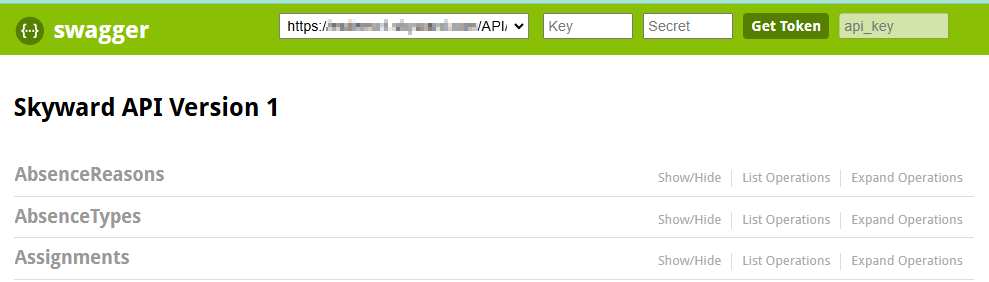 [Speaker Notes: Log into swagger and show how to pull records]
Common Questions
Why doesn’t a specific student/staff member appear in the third-party program?
Why aren’t assignments/scores syncing to Skyward for a teacher?
Can we change what fields/data are available in the API?
Can I limit which information is available to certain third parties?
Can the passback API be used with standards-based gradebooks?
Are you programming the 1.2 OneRoster specifications?
What options should I use on the API Configuration screen?
How can a contact from a third party speak with Skyward directly?
Common Passback Errors – LMS API
Common Passback Errors – OneRoster API
Troubleshooting
Verify how the vendor is retrieving data from Skyward
Use the API Log/User Tracking to confirm which records the vendor is referencing
Get specific examples that exhibit the issue and review the associated records/values in Skyward
Use Swagger to confirm how the records look in the API
Reference our documentation, like the FAQ Guide
Submit a service call
Suggest the vendor connect with Skyward directly via the Partner Portal
API Resources
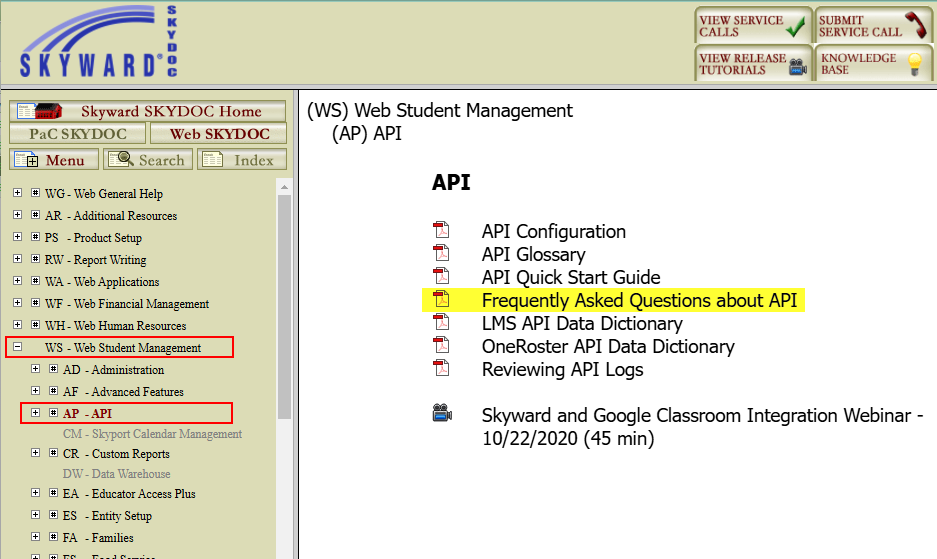 API Resources
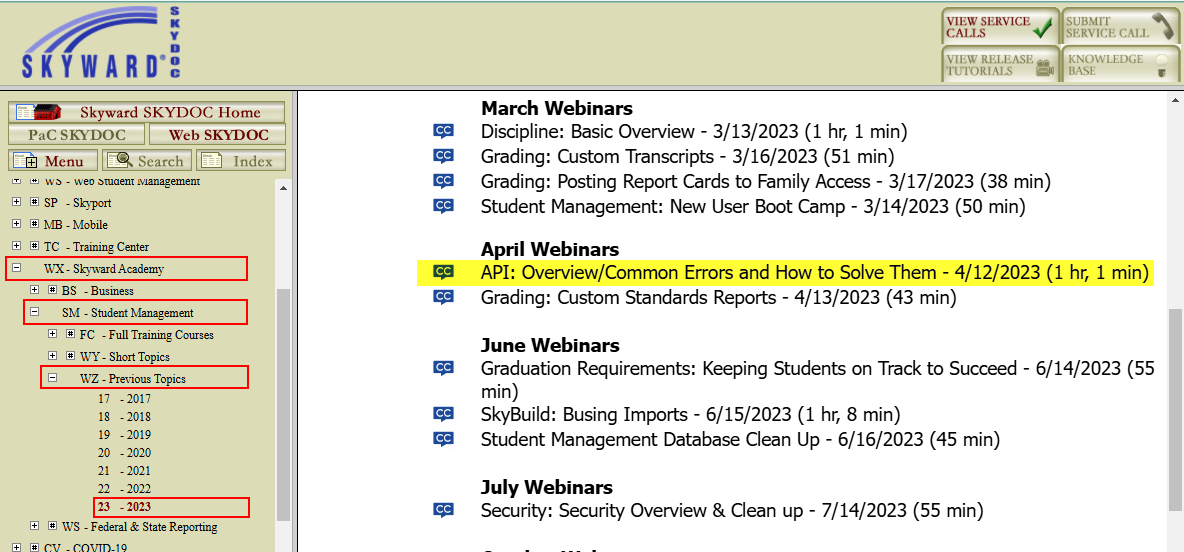 API Resources
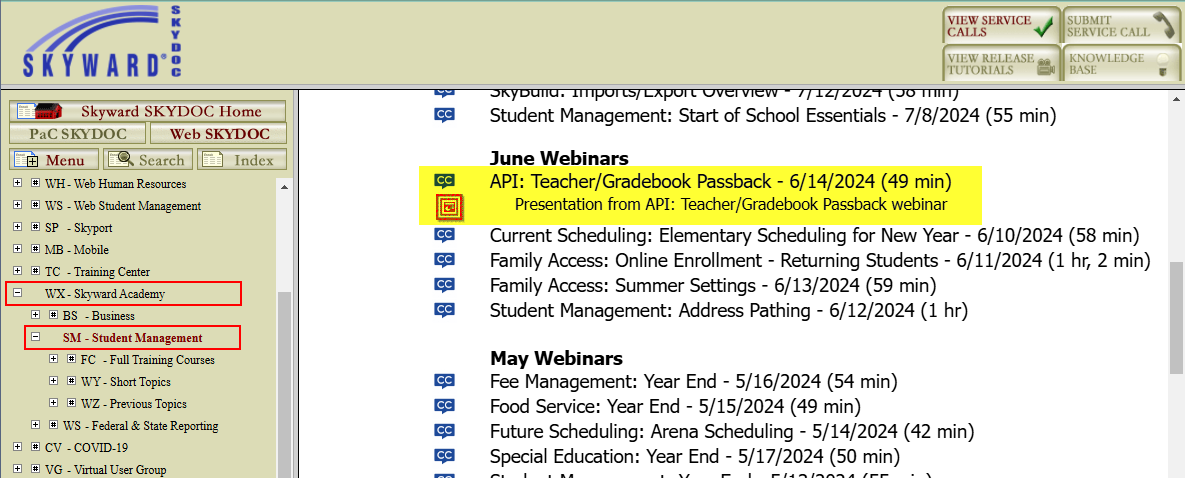 Questions?Thank you for attending this session!